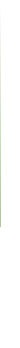 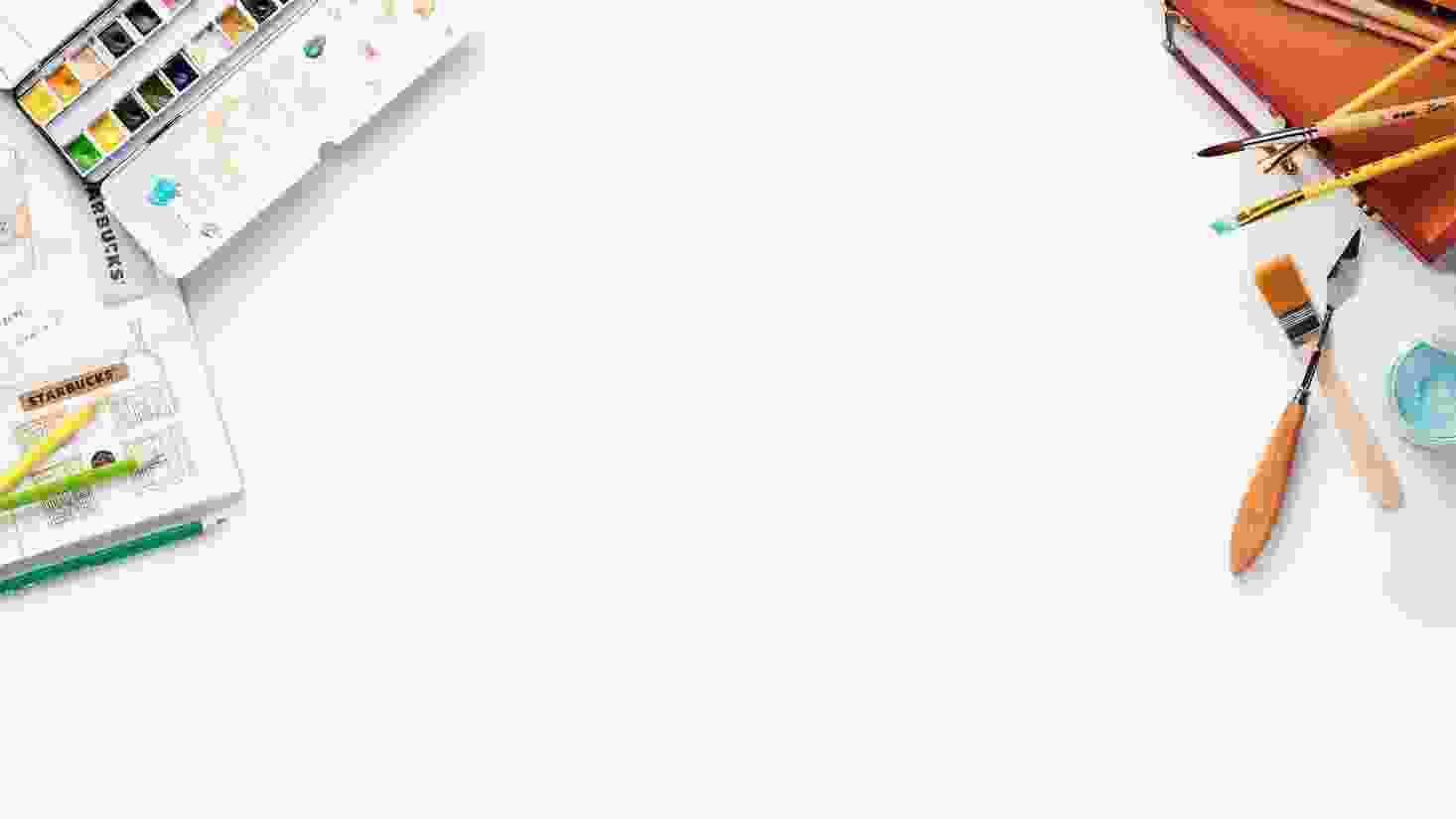 第四章色彩应用
美术是一门艺术， 是一种创想，是把心中想的东西画出来。
演讲者：xxx      时间：2024年9月6日
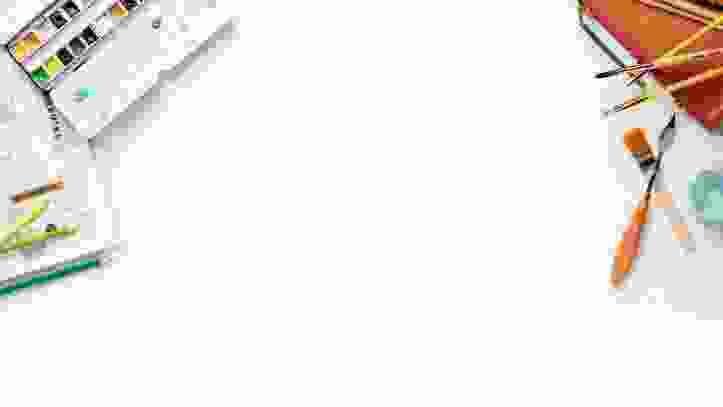 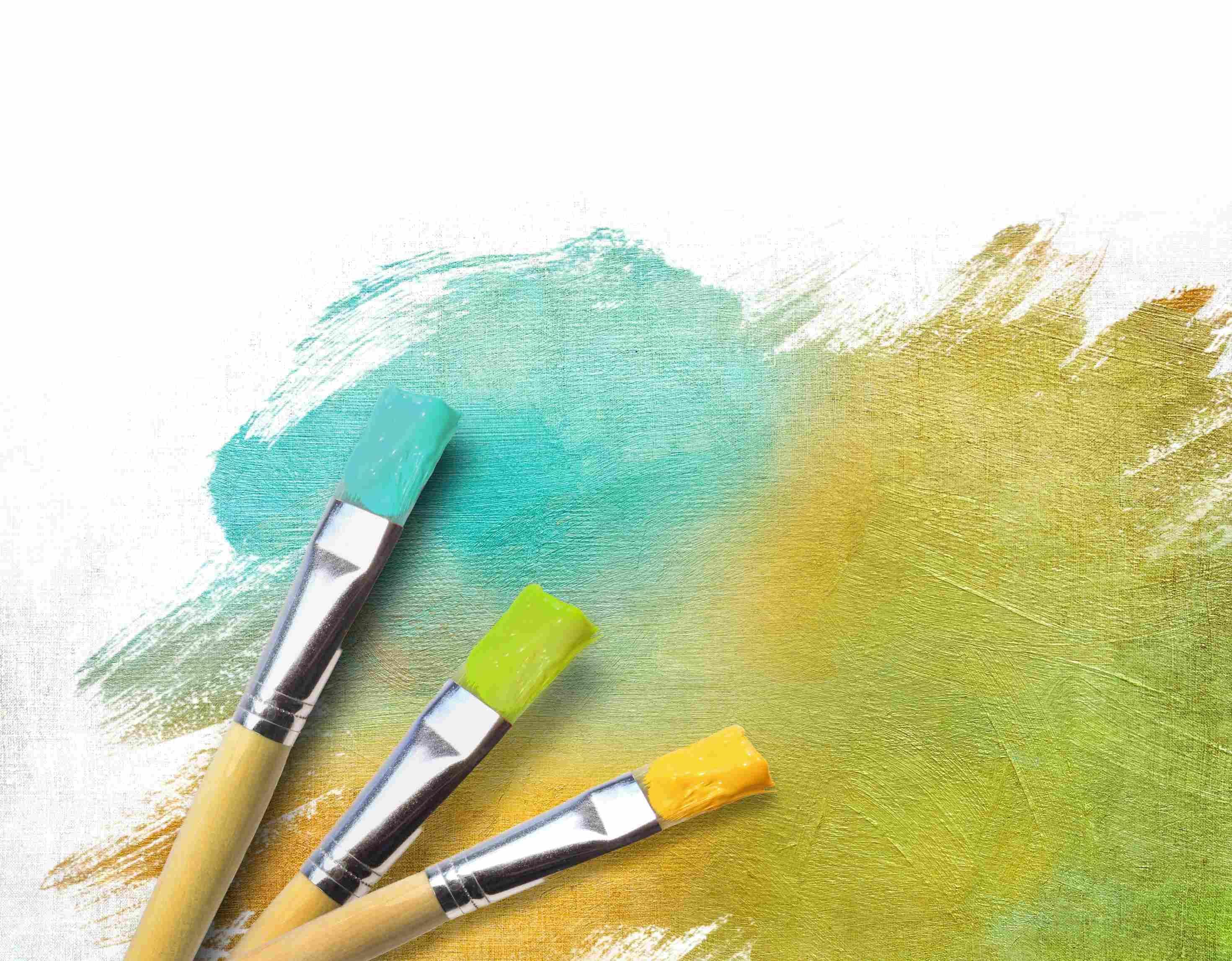 第二节应色彩在设计中的应用
应色彩在设计中的应用
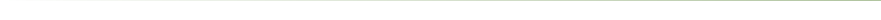 观察以下四幅图回答下列问题。
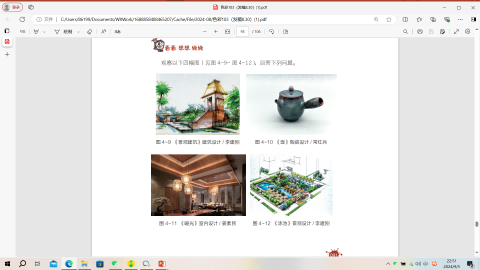 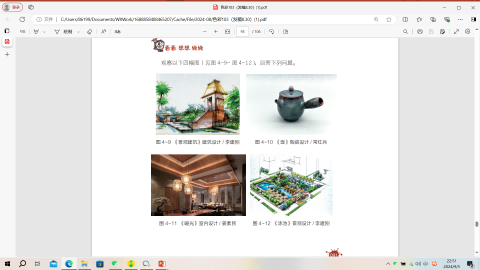 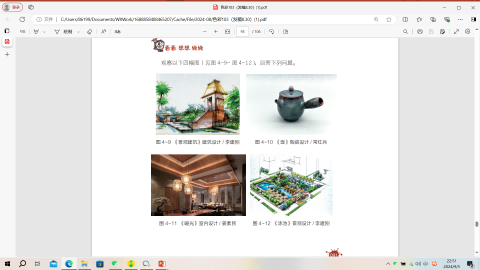 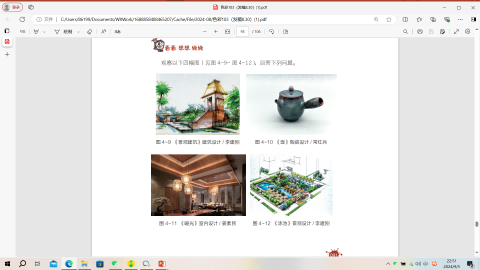 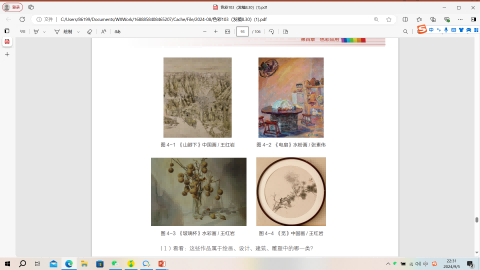 图 3 
《暖光》室内设计 / 姜素民
图 4 
《泳池》景观设计 / 李建刚
图 2
《壶》陶瓷设计 / 常红兵
图 1 
《景观建筑》建筑设计 / 李建刚
看看：这些设计作品同属一类吗？
想想：这些设计作品的色彩给你带来的心理感受是怎样的？
做做：通过鉴赏以上四幅作品，请同学们分组讨论，总结各个作品中的主体物是如何受到周边环境影响的。
色彩在绘画中的应用
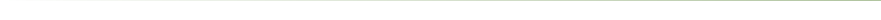 艺术来源于生活，又高于生活。设计不等同于绘画，但设计一定来源于生 活，色彩同样来源于生活（自然）。对色彩规则、色彩项目的记忆偏少会导致 在进行设计创作时对色彩的把控能力减弱。

因此，只有深入体会这些优秀作品 才能更好地运用色彩。同时，通过观察大量优秀作品中的配色，能有效提升自 己对于色彩组合、提炼的敏锐度，使大脑在进行设计创作时能很快调取之前所 存储的色彩搭配。
色彩在绘画中的应用
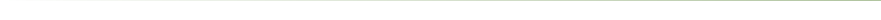 此外，一提到色彩，我们就会想到主色调、辅色调，这两者在设计中经常 被用到。主色调不难理解，在整个画面中运用最多的色彩可以确定为主色调， 而辅色调在整个画面中起到点缀和对比的作用。总之，在做任何设计时，确定主色调都是非常必要的前提条件。

色彩是具有性格和情感的。在设计领域，设计师往往会根据客户群 体的年龄、性格、喜好等特征来确定作品的色彩定位，从创意文案到色彩搭配都抓准受众的眼球。
色彩在绘画中的应用
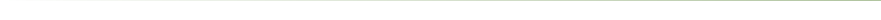 色彩在设计中的应用示例
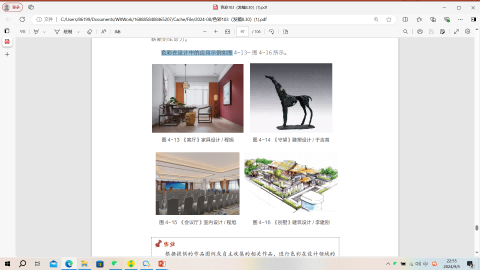 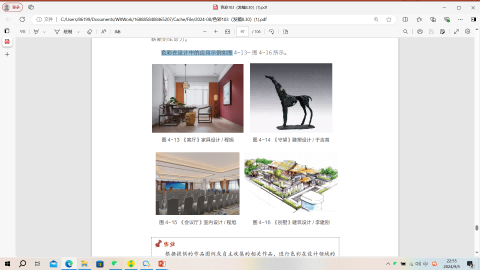 《客厅》家具设计 / 程旭
《守望》雕塑设计 / 于吉普
《会议厅》室内设计 / 程旭
《别墅》建筑设计 / 李建刚
作业 ：根据提供的作品图例或自主收集的相关作品，进行色彩在设计领域的 应用分析（字数：100~200 字）。
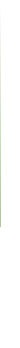 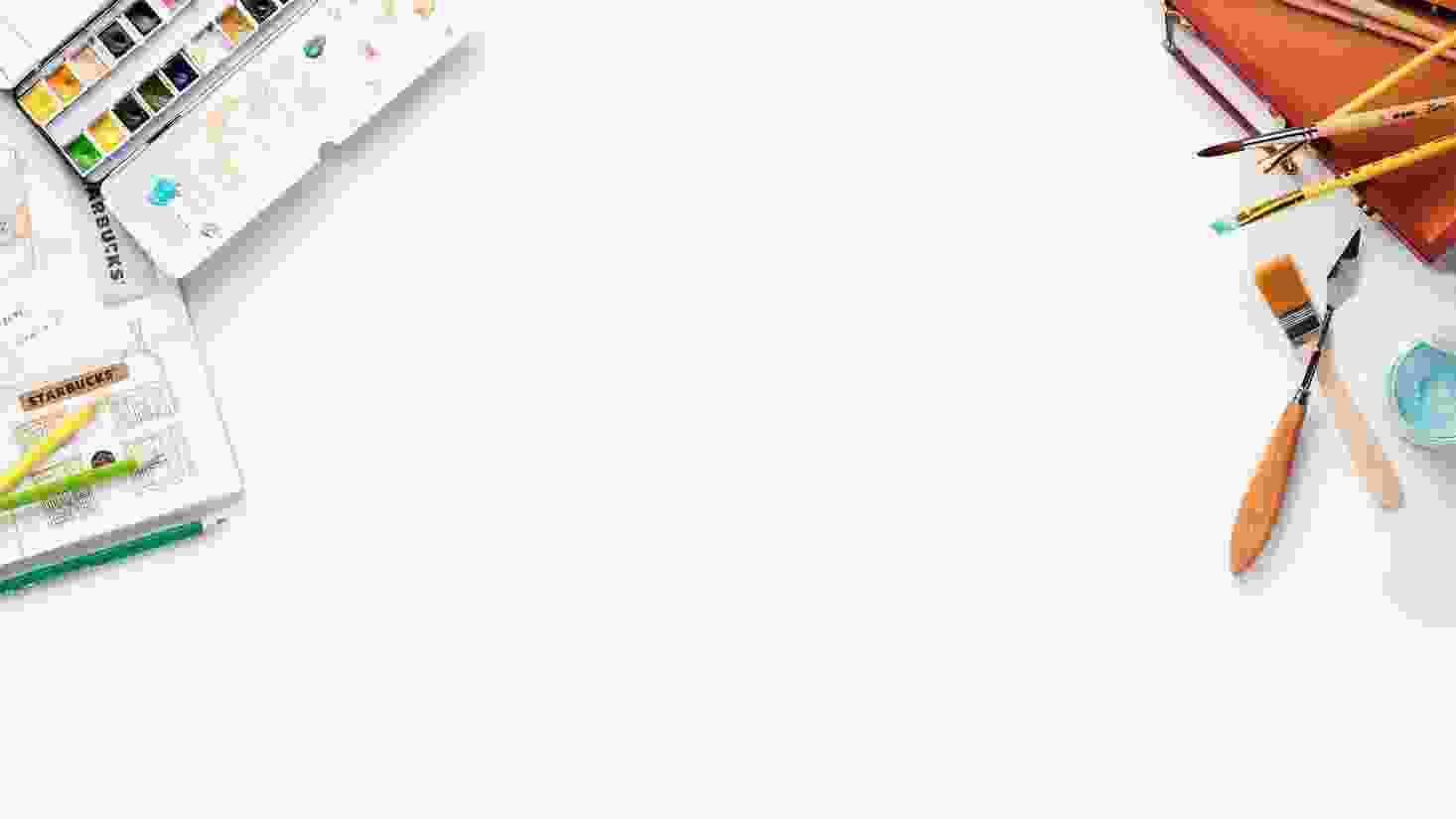 感谢观看
美术是一门艺术， 是一种创想，是把心中想的东西画出来。
演讲者：xxx      时间：2024年9月6日